Βιοτεχνολογία : Υγεία & Περιβάλλον
Παναγιώτα Αργύρη, Μέλος του Ι.Ρ.Ε.Σ.Ε., Μαθηματικός, 
Μ.Εd. στη Διδακτική και Μεθοδολογία των Μαθηματικών, Μ.Sc. στα Οικονομικά Μαθηματικά
Η βιοτεχνολογία στο επίκεντρο των επιστημονικών επιτευγμάτων του 21ου αιώνα
Ο 21ος αιώνας χαρακτηρίζεται από την αλματώδη ανάπτυξη και ανακάλυψη νέων τεχνολογικών και επιστημονικών επιτευγμάτων

Η βιοτεχνολογία είναι μία από τις επιστημονικές περιοχές που έχει σημειώσει ραγδαία ανάπτυξη και πρόοδο τα τελευταία χρόνια.

Οι βιοεπιστήμες είναι αυτές που κατέχουν κεντρικό ρόλο στην ανάπτυξη της τεχνολογίας και των επιστημών και συνδέονται άμεσα με την υγεία, το φυσικό περιβάλλον, τη γεωργία και τη  βιομηχανία.
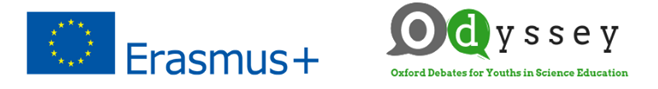 Σημαντικές ανακαλύψεις στον κλάδο της βιοτεχνολογίας
1928: Αλέξανδρος Φλέμινγκ βιολόγος και φαρμακολόγος της Σκωτίας: ανακάλυψε το μούχλα Penicillium που οδήγησε στην εισαγωγή αντιβιοτικών πενικιλίνης.
1952: Οι Αμερικανοί γενετιστές και βακτηριολόγοι Alfred Hershey & Martha Chase, επιβεβαίωσαν το ρόλο του DNA στην κληρονομικότητα.
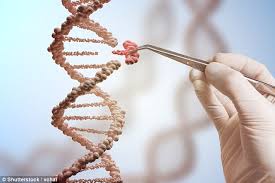 1972: Paul Berg Αμερικανός βιοχημικός: δημιούργησε τα πρώτα μόρια ανασυνδυασμένου DNA
1951: Jack Williamson: συγγραφέας της αμερικανικής επιστημονικής φαντασίας: εισήγαγε τον όρο "γενετική μηχανική"
1917: Ο Chaim Weizmann χρησιμοποίησε μια καθαρή μικροβιολογική καλλιέργεια σε μια βιομηχανική διαδικασία για να παράγει ακετόνη από άμυλο καλαμποκιού που το Ηνωμένο Βασίλειο χρειάστηκε απεγνωσμένα για εκρηκτικά κατά τη διάρκεια Παγκοσμίου πολέμου
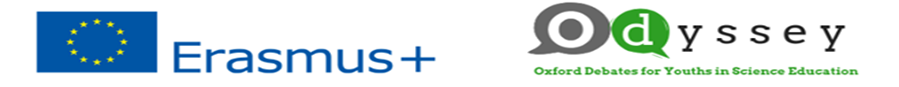 Σημαντικές ανακαλύψεις στον κλάδο της βιοτεχνολογίας
1973: Ο Αμερικανός βιολόγος Herbert Boyer δημιούργησαν τον πρώτο διαγονιδιακό οργανισμό εισάγοντας γονίδια αντοχής στα αντιβιοτικά στο πλασμίδιο ενός βακτηρίου E. coli.
1994: Η Αμερικανική Υπηρεσία Τροφίμων και Φαρμάκων εγκρίνει την πρώτη γενετικώς τροποποιημένη τροφή: τη ντομάτα
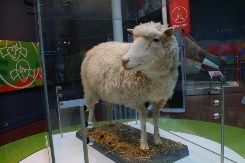 1971: Ο Ananda Chakrabarty Αμερικανός μικροβιολόγος ανέπτυξε ένα βακτήριο ικανό να διασπάσει το αργό πετρέλαιο το οποίο πρότεινε να χρησιμοποιήσει για την επεξεργασία πετρελαιοκηλίδων.
1997: Βρετανοί επιστήμονες, με επικεφαλής τον Ian Wilmut από το Ινστιτούτο Roslin, αναφέρουν ότι κλωνοποιούν το πρόβατο Dolly χρησιμοποιώντας DNA από δύο ενήλικα κύτταρα προβάτων.
1974: Ο γερμανός βιοχημικός Rudolf Jaenisch δημιούργησε ένα διαγονιδιακό ποντίκι εισάγοντας το ξένο DNA στο έμβρυό του, καθιστώντας το πρώτο διαγονιδιακό ζώο στον κόσμο.
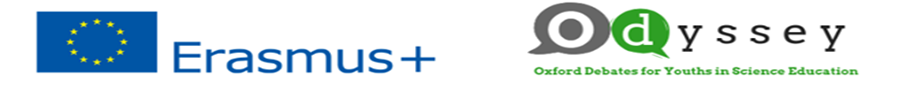 Σημαντικές ανακαλύψεις στον κλάδο της βιοτεχνολογίας
Πολλές πειραματικές μέθοδοι βρίσκονται σε εξέλιξη την τελευταία δεκαετία που υπόσχονται την βελτίωση της υγειας των ανθρώπων ή εγκυμωνούν πολλούς κινδύνους;
2002: Το ρύζι γίνεται η πρώτη καλλιέργεια που αποκωδικοποιεί το γονιδίωμα της.
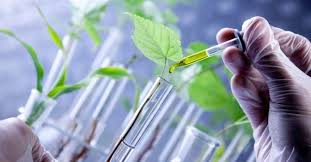 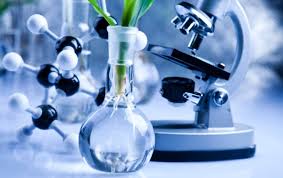 2001: Δημιουργία σχεδίου της αλληλουχίας του ανθρώπινου γονιδιώματος. Αποτελεί σημαντικό επιτευγμα της Ιατρικής ώστε οι επιστήμονες να αποκωδικοποιήσουν πώς αυτή η αλληλουχία ερμηνεύεται από τα κύτταρά μας και για να καταλάβουν πώς λειτουργεί το γονιδίωμα.
2009: Το Cedars-Sinai Heart Institute χρησιμοποιεί τροποποιημένα γονίδια καρδιάς για να δημιουργήσει τον πρώτο βηματοδότη σε ινδικά χοιρίδια.
Γενετικά τροποποιημένα προϊόντα & Αρχαία βιοτεχνολογία
Η βιοτεχνολογία με την μια ή την άλλη μορφή έχει αναπτυχθεί από τους προϊστορικούς χρόνους.
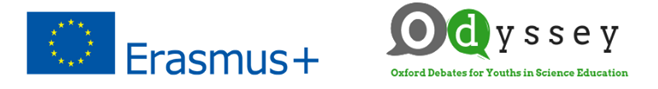 Γενετικά τροποποιημένα προϊόντα: Κανόνες & Νομοθεσία
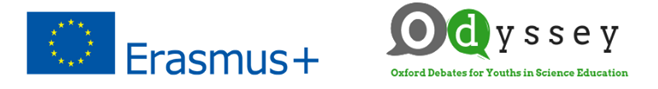 Γενετικά τροποποιημένα προϊόντα: Κανόνες & Νομοθεσία
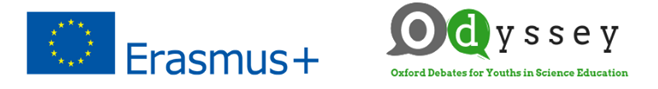 Βίντεο
Η επανάσταση του ανθρώπινου γονιδιώματος 
 
Γενετική μηχανική και ασθένειες
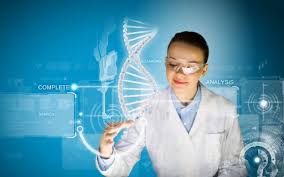 EΡΩΤΗΣΕΙΣ
Η βιοτεχνολογία εφαρμόζεται από τους προϊστορικούς χρόνους. Αναγνωρίζετε πρόοδο και εξέλιξη στις εφαρμογές της και σε ποιους τομείς των σύγχρονων κοινωνιών; 
Ποιες είναι οι εξελίξεις και η πρόοδος που σημειώνονται από τις εφαρμογές της βιοτεχνολογίας στον τομέα της υγείας ;
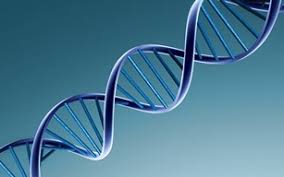 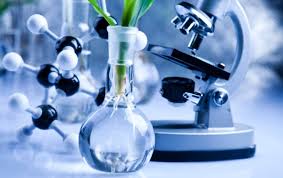 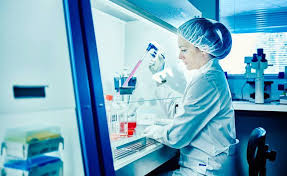 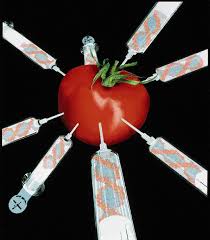 •Οι γενετικά τροποποιημένοι οργανισμοί έχουν ωφέλιμες ή βραβερές συνέπειες ; Γενετική Μηχανική & Τροφή. Are GMOs Good or Bad? Genetic Engineering & Our Food
•Οι εφαρμογές της βιοτεχνολογίας έχουν μόνο θετικά αποτελέσματα στον τομέα της υγείας;
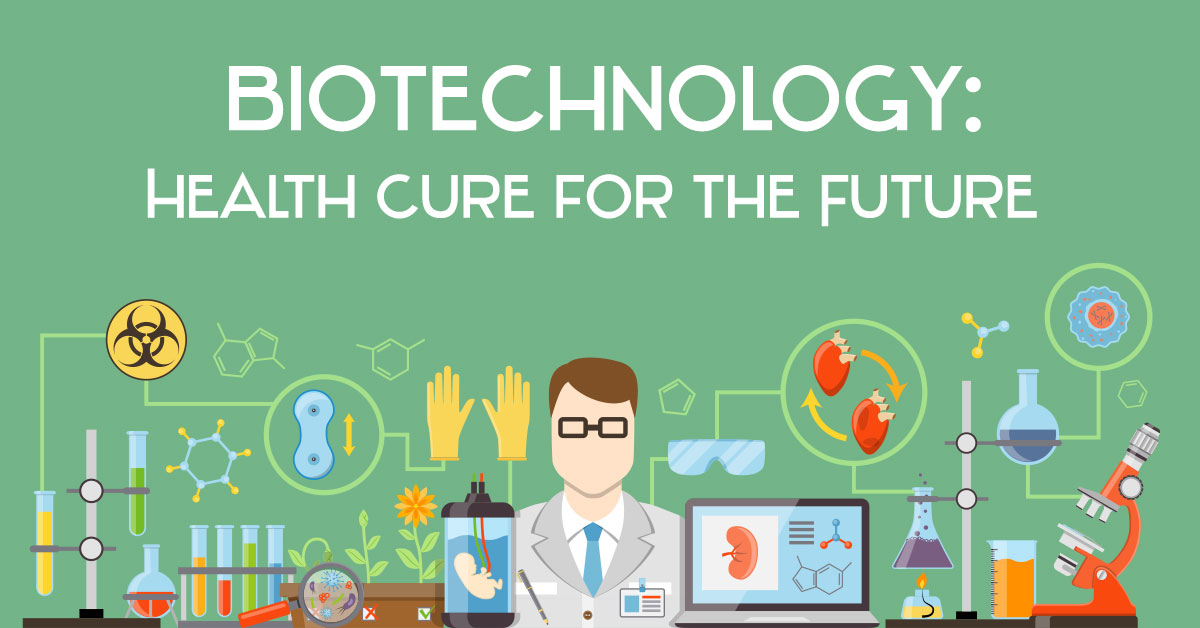 «Η Γενετική Μηχανική αντιπροσωπεύει τις πιο ελπιδοφόρες σκέψεις μας, αλλά και τους πιο ενδόμυχους φόβους μας.» 
JEREMY RIFKIN, Συγγραφέας - Πρόεδρος Ιδρύματος Οικονομικών Τάσεων (HΠA)
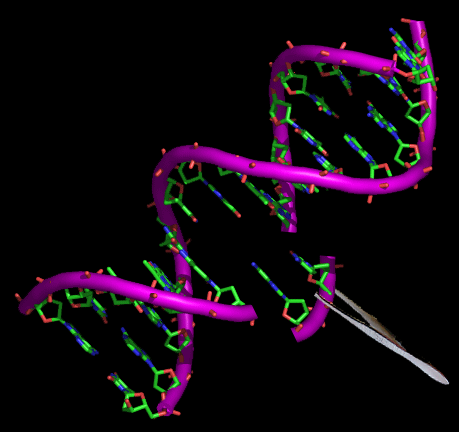 Οι εφαρμογές της βιοτεχνολογίας είναι εχθρός της υγείας των ανθρώπων
Βιοτεχνολογικές καλλιέργειες
Οι βιοτεχνολογικές καλλιέργειες είναι εχθρός του περιβάλλοντος
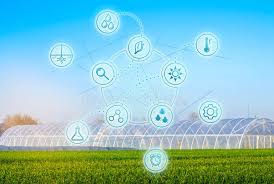 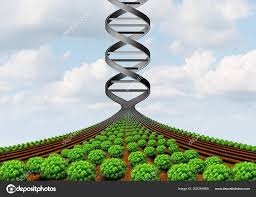